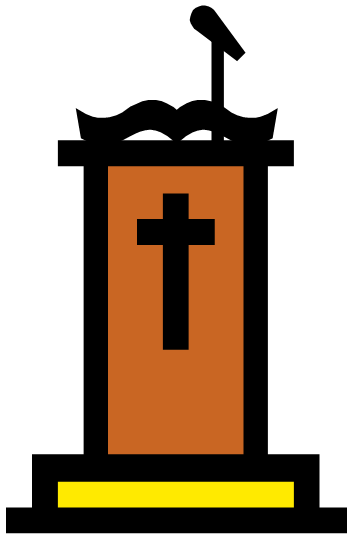 信息时间
圣灵降临The Coming Of The Holy Spirit
Boise Chinese Christian Church 
8/13/2023
【使徒行传 Acts 2:1-8,14,36】
1 五旬节到了，门徒都聚集在一处。
When the Day of Pentecost had fully come, they were all with one accord in one place.
2 忽然，从天上有响声下来，好像一阵大风吹过，充满了他们所坐的屋子；
And suddenly there came a sound from heaven, as of a rushing mighty wind, and it filled the whole house where they were sitting.
【使徒行传 Acts 2:1-8,14,36】
3 又有舌头如火焰显现出来，分开落在他们各人头上。
Then there appeared to them divided tongues, as of fire, and one sat upon each of them.
4 他们就都被圣灵充满，按着圣灵所赐的口才说起别国的话来。
And they were all filled with the Holy Spirit and began to speak with other tongues, as the Spirit gave them utterance.
【使徒行传 Acts 2:1-8,14,36】
5 那时，有虔诚的犹太人从天下各国来，住在耶路撒冷。
And there were dwelling in Jerusalem Jews, devout men, from every nation under heaven.
6 这声音一响，众人都来聚集。各人听见门徒用众人的乡谈说话，就甚纳闷，
And when this sound occurred, the multitude came together, and were confused, because everyone heard them speak in his own language.
【使徒行传 Acts 2:1-8,14,36】
7 都惊讶希奇说：“看哪，这说话的不都是加利利人吗？
Then they were all amazed and marveled, saying to one another, “Look, are not all these who speak Galileans?
8 我们各人怎么听见他们说我们生来所用的乡谈呢？
And how is it that we hear, each in our own language in which we were born?
【使徒行传 Acts 2:1-8,14,36】
14 彼得和十一个使徒站起，高声说：“犹太人和一切住在耶路撒冷的人哪，这件事你们当知道，也当侧耳听我的话。But Peter, standing up with the eleven, raised his voice and said to them, “Men of Judea and all who dwell in Jerusalem, let this be known to you, and heed my words.
36 “故此，以色列全家当确实地知道，你们钉在十字架上的这位耶稣，　神已经立祂为主、为基督了。”“Therefore let all the house of Israel know assuredly that God has made this Jesus, whom you crucified, both Lord and Christ.”
【使徒行传 Acts 1:4-8】
4 耶稣和他们聚集的时候，嘱咐他们说：“不要离开耶路撒冷，要等候父所应许的，就是你们听见我说过的，And being assembled together with them, He commanded them not to depart from Jerusalem, but to wait for the Promise of the Father, “which,” He said, “you have heard from Me;
5 约翰是用水施洗，但不多几日，你们要受圣灵的洗。” for John truly baptized with water, but you shall be baptized with the Holy Spirit not many days from now.”
【使徒行传 Acts 1:4-8】
6 他们聚集的时候，问耶稣说：“主啊，你复兴以色列国就在这时候吗？”
Therefore, when they had come together, they asked Him, saying, “Lord, will You at this time restore the kingdom to Israel?”
7 耶稣对他们说：“父凭着自己的权柄所定的时候、日期，不是你们可以知道的。
And He said to them, “It is not for you to know times or seasons which the Father has put in His own authority.
【使徒行传 Acts 1:4-8】
8 但圣灵降临在你们身上，你们就必得着能力；并要在耶路撒冷、犹太全地和撒玛利亚，直到地极，作我的见证。”
But you shall receive power when the Holy Spirit has come upon you; and you shall be witnesses to Me in Jerusalem, and in all Judea and Samaria, and to the end of the earth.”
【使徒行传 Acts 2:1-4】
1 五旬节到了，门徒都聚集在一处。
When the Day of Pentecost had fully come, they were all with one accord in one place.
2 忽然，从天上有响声下来，好像一阵大风吹过，充满了他们所坐的屋子；
And suddenly there came a sound from heaven, as of a rushing mighty wind, and it filled the whole house where they were sitting.
【使徒行传 Acts 2:1-4】
3 又有舌头如火焰显现出来，分开落在他们各人头上。
Then there appeared to them divided tongues, as of fire, and one sat upon each of them.
4 他们就都被圣灵充满，按着圣灵所赐的口才说起别国的话来。
And they were all filled with the Holy Spirit and began to speak with other tongues, as the Spirit gave them utterance.
【路加福音 Luke 5:36-38】
36 耶稣又设一个比喻，对他们说：“没有人把新衣服撕下一块来，补在旧衣服上。若是这样，就把新的撕破了，并且所撕下来的那块新的和旧的也不相称。
Then He spoke a parable to them: “No one puts a piece from a new garment on an old one; otherwise the new makes a tear, and also the piece that was taken out of the new does not match the old.
【路加福音 Luke 5:36-38】
37 也没有人把新酒装在旧皮袋里。若是这样，新酒必将皮袋裂开，酒便漏出来，皮袋也就坏了。
And no one puts new wine into old wineskins; or else the new wine will burst the wineskins and be spilled, and the wineskins will be ruined.
38 但新酒必须装在新皮袋里。
But new wine must be put into new wineskins, and both are preserved.
【约伯记 Job 1:8-11】
8 耶和华问撒但说：“你曾用心察看我的仆人约伯没有？地上再没有人像他完全正直，敬畏　神，远离恶事。” 
Then the Lord said to Satan, “Have you considered My servant Job, that there is none like him on the earth, a blameless and upright man, one who fears God and shuns evil?”
9 撒但回答耶和华说：“约伯敬畏　神岂是无故呢？
So Satan answered the Lord and said, “Does Job fear God for nothing?
【约伯记 Job 1:8-11】
10 你岂不是四面圈上篱笆围护他和他的家，并他一切所有的吗？他手所作的都蒙你赐福；他的家产也在地上增多。
Have You not made a hedge around him, around his household, and around all that he has on every side? You have blessed the work of his hands, and his possessions have increased in the land.
11 你且伸手毁他一切所有的；他必当面弃掉你。”
But now, stretch out Your hand and touch all that he has, and he will surely curse You to Your face!”
【使徒行传 Acts 1:6-8】
6 他们聚集的时候，问耶稣说：“主啊，你复兴以色列国就在这时候吗？” 
Therefore, when they had come together, they asked Him, saying, “Lord, will You at this time restore the kingdom to Israel?”
7 耶稣对他们说：“父凭着自己的权柄所定的时候、日期，不是你们可以知道的。
And He said to them, “It is not for you to know times or seasons which the Father has put in His own authority.
【使徒行传 Acts 1:6-8】
8 但圣灵降临在你们身上，你们就必得着能力；并要在耶路撒冷、犹太全地和撒玛利亚，直到地极，作我的见证。”
But you shall receive power when the Holy Spirit has come upon you; and you shall be witnesses to Me in Jerusalem, and in all Judea and Samaria, and to the end of the earth.”
【使徒行传 Acts 2:1-4】
1 五旬节到了，门徒都聚集在一处。
When the Day of Pentecost had fully come, they were all with one accord in one place.
2 忽然，从天上有响声下来，好像一阵大风吹过，充满了他们所坐的屋子；
And suddenly there came a sound from heaven, as of a rushing mighty wind, and it filled the whole house where they were sitting.
【使徒行传 Acts 2:1-4】
3 又有舌头如火焰显现出来，分开落在他们各人头上。
Then there appeared to them divided tongues, as of fire, and one sat upon each of them.
4 他们就都被圣灵充满，按着圣灵所赐的口才说起别国的话来。
And they were all filled with the Holy Spirit and began to speak with other tongues, as the Spirit gave them utterance.
【箴言 Proverbs 25:2a】
将事隐秘，乃　神的荣耀……
It is the glory of God to conceal a matter….
【提摩太前书 1 Timothy 1:12-17】
12 我感谢那给我力量的我们主基督耶稣，因祂以我有忠心，派我服侍祂。
And I thank Christ Jesus our Lord who has enabled me, because He counted me faithful, putting me into the ministry,
13 我从前是亵渎　神的，逼迫人的，侮慢人的，然而我还蒙了怜悯，因我是不信、不明白的时候而作的。
although I was formerly a blasphemer, a persecutor, and an insolent man; but I obtained mercy because I did it ignorantly in unbelief.
【提摩太前书 1 Timothy 1:12-17】
14 并且我主的恩是格外丰盛，使我在基督耶稣里有信心和爱心。
And the grace of our Lord was exceedingly abundant, with faith and love which are in Christ Jesus.
15 “基督耶稣降世，为要拯救罪人。”这话是可信的，是十分可佩服的。在罪人中我是个罪魁。
This is a faithful saying and worthy of all acceptance, that Christ Jesus came into the world to save sinners, of whom I am chief.
【提摩太前书 1 Timothy 1:12-17】
16 然而我蒙了怜悯，是因耶稣基督要在我这罪魁身上显明祂一切的忍耐，给后来信祂得永生的人作榜样。However, for this reason I obtained mercy, that in me first Jesus Christ might show all longsuffering, as a pattern to those who are going to believe on Him for everlasting life.
17 但愿尊贵、荣耀归与那不能朽坏、不能看见、永世的君王、独一的　神，直到永永远远。阿们！
Now to the King eternal, immortal, invisible, to God who alone is wise, be honor and glory forever and ever. Amen.
【提摩太后书 2 Timothy 2:21】
人若自洁，脱离卑贱的事，就必作贵重的器皿，成为圣洁，合乎主用，预备行各样的善事。
Therefore if anyone cleanses himself from the latter, he will be a vessel for honor, sanctified and useful for the Master, prepared for every good work.